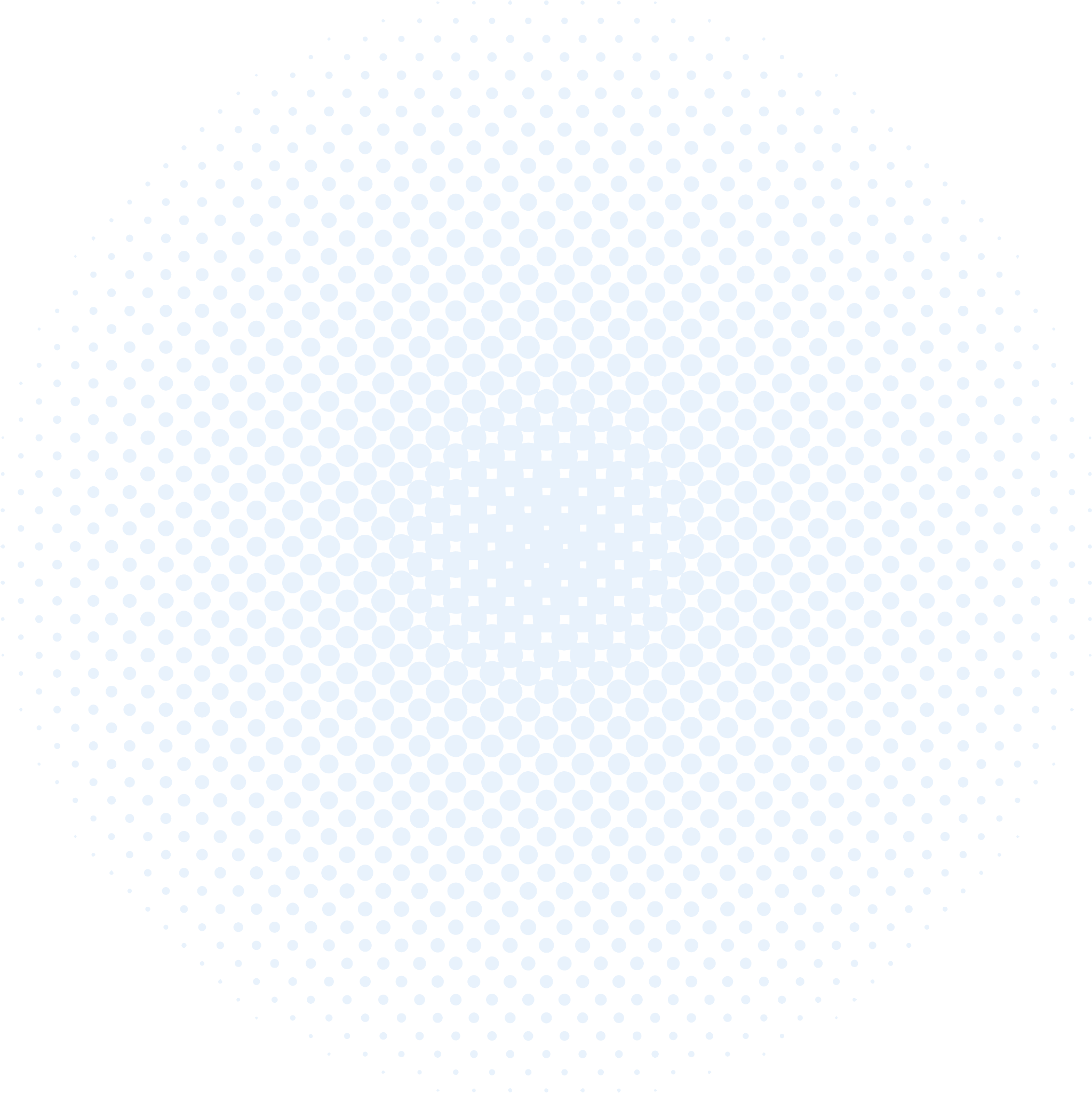 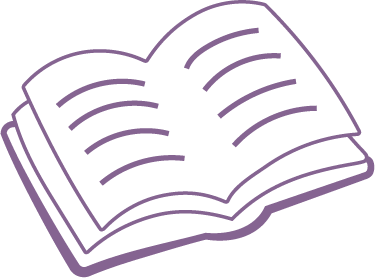 Spot reading
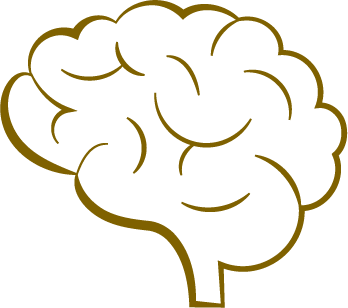 Problem recognition
Visual memory
Learn techniques
Standard reading
Identification
Connections
Practice them
Reading
Speed reading
Memory
Adjust to suit your needs
Choice of solution
Associations
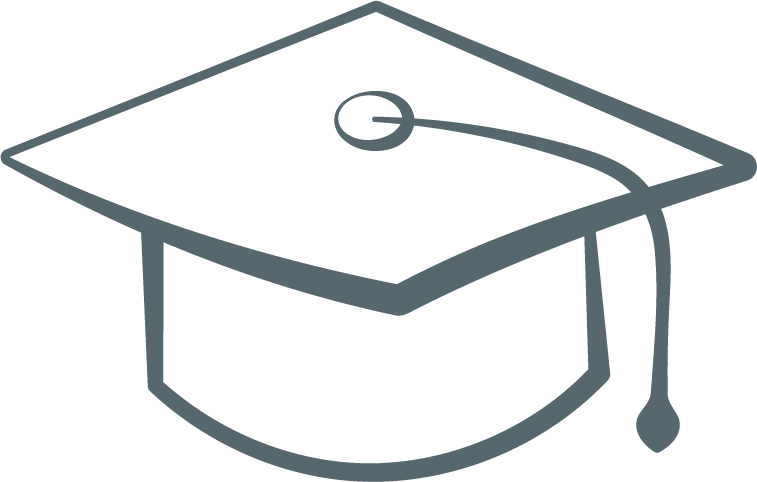 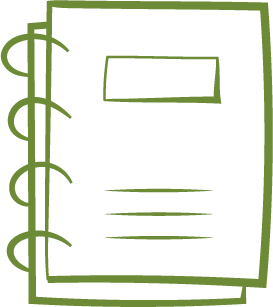 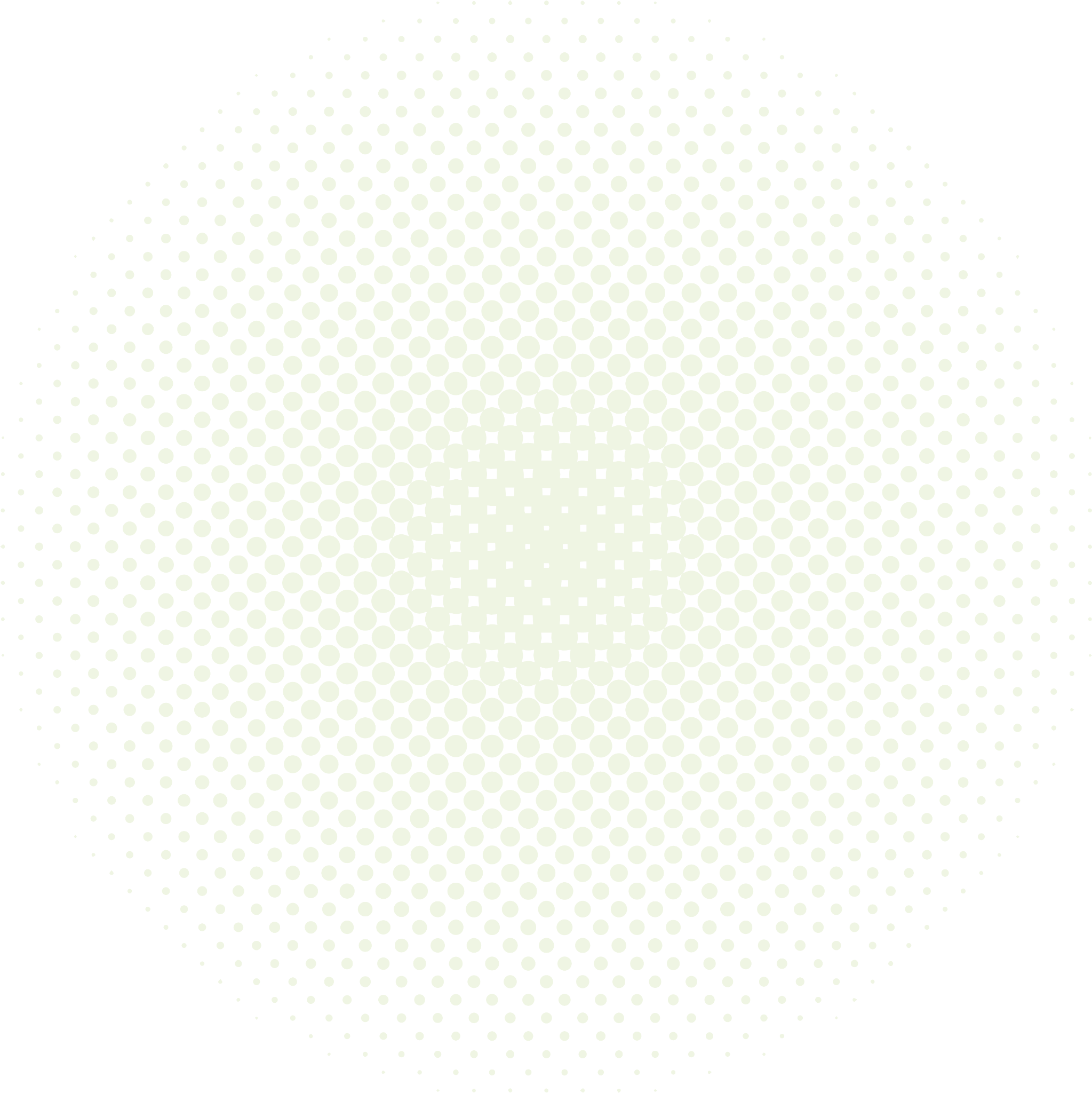 Preparation
Interval Training
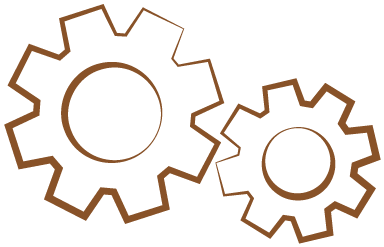 Listen/read
Advice
Methods
Note-Taking
Evaluate
Take breaks
Education
Mind map
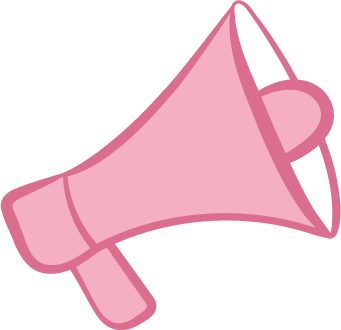 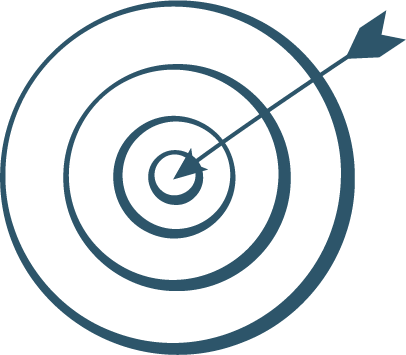 Introduction
Concentration